Централизация формирования стратегии развития ИКТ на территории субъекта РФ как средство оптимизации затрат на информатизацию
г. Санкт-Петербург  18 октября 2010 г.
Преображенская Наталия Алексеевна                           Заместитель генерального директора
ТРИ СОСТАВЛЯЮЩИЕ СТРУКТУРЫ ИКТ 
В РЕГИОНЕ
Инфраструктура доступа к Интернет, оказания услуг и к получения услуг в электронном виде

 Создание и поддержка актуальных баз данных на базе программного обеспечения, единообразного для данного региона 

 Построение системы обмена данными в электронном виде (РСМЭВ)
Преображенская Наталия Алексеевна                           Заместитель генерального директора
Стратегия реализации приоритетов развития общества
Институты национальных проектов, федеральных целевых программ (Здоровье, Жилье, Электронная Россия…)
Региональные целевые программы
Муниципальные целевые программы
Преображенская Наталия Алексеевна                           Заместитель генерального директора
Реализация региональных и муниципальных целевых программ
Региональные целевые программы
Инфраструктура
Программное
обеспечение
Базы данных
Муниципальные целевые программы
Инфраструктура
Программное
обеспечение
Базы данных
Преображенская Наталия Алексеевна                           Заместитель генерального директора
Принадлежность баз данных, участвующих в предоставлении данных РСМЭВ
Региональная система межведомственного электронного взаимодействия
Базы данных федерального уровня (ФНС, РОСРЕЕСТР, ПФ, ФМС)
Базы данных регионального уровня (Единый социальный регистр, реестр имущества, т.п.)
Базы данных муниципального уровня (ЗАГС, паспортные столы, учет потребления энергоресурсов, архивы, т.п.)
Преображенская Наталия Алексеевна                           Заместитель генерального директора
Выявленные проблемы при отсутствии централизованной стратегии развития ИКТ в регионе
Сложность организации процедуры обмена данными
Отсутствие прозрачности правовой принадлежности баз данных
Отсутствие унификации предоставления услуг в регионе
Дублирование затрат на реализацию программ в регионе
6
Преображенская Наталия Алексеевна                           Заместитель генерального директора
Выгоды при централизации управления ИКТ в регионе
Эффективное использование текущей инфраструктуры
Отсутствие межведомственных барьеров при организации электронного взаимодействия между региональными и муниципальными уровнями
Правильное оформление нормативно-правовой базы принадлежности баз данных
Единообразие сервисов межведомственного обмена
7
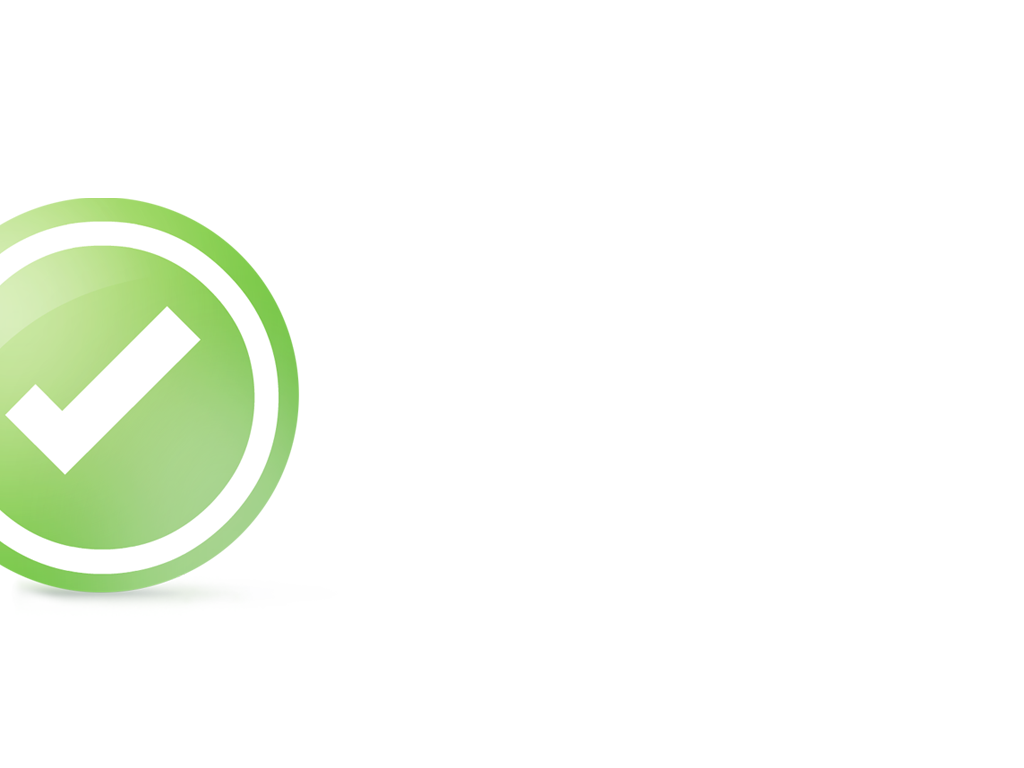 ФИО
должность
.

Заместитель генерального директора компании БОСС-Референт
Преображенская Н.А.
8 (495) 974-79-79
npreobrazhenskaya@boss-referent.ru
8